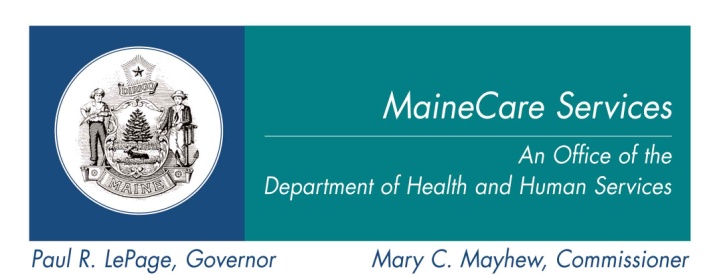 Steering Committee Objectives for next 3 months
October
December
- SIM Subcommittee Reports
- Begin Risk and Issue 
escalation and resolution
process
1